Progress of ACTS implementation in MPDRoot
HNATIC  SlavomirMPD Software Development Team
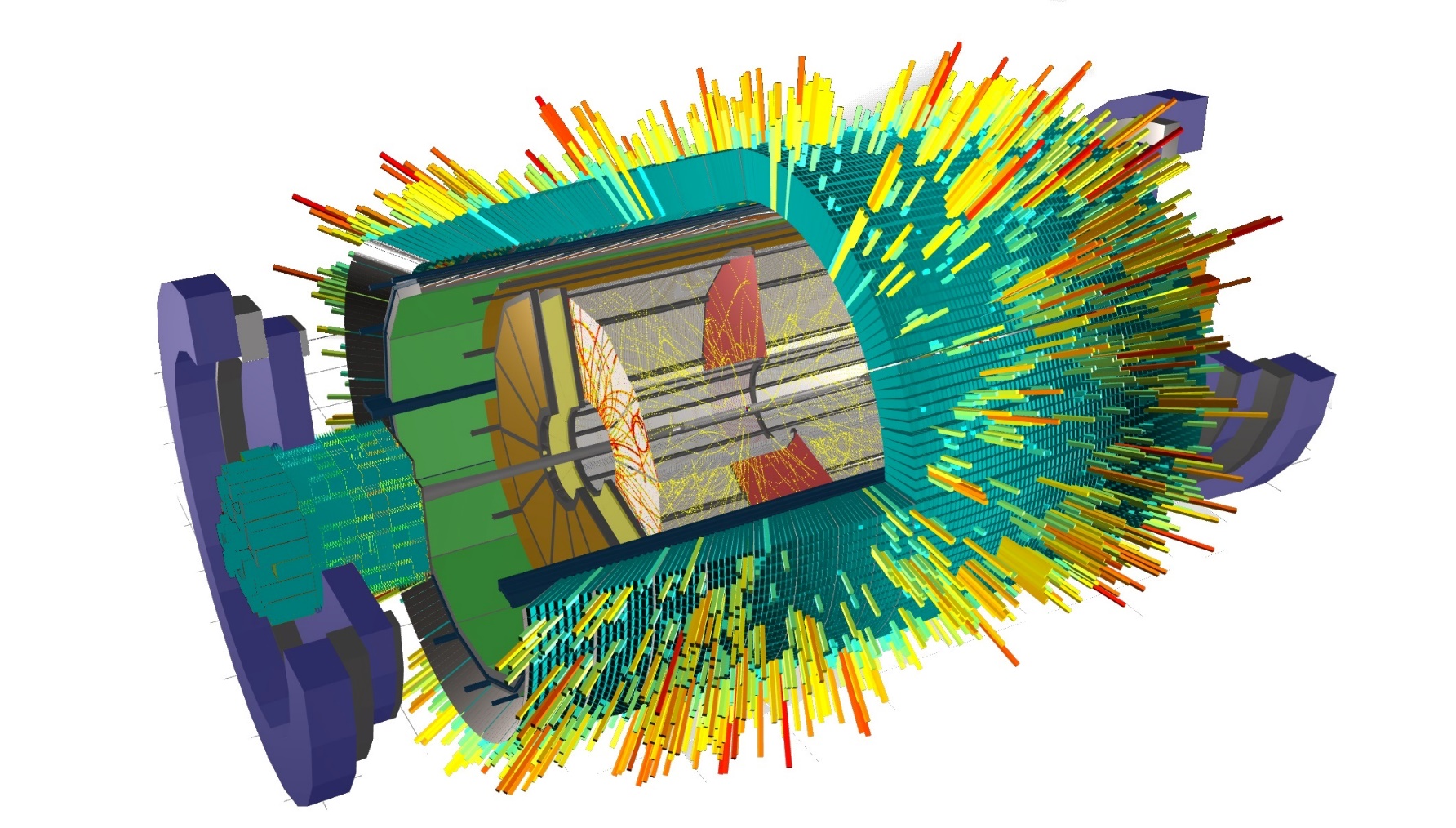 OUTLINE
Quick Recap
Software Development summary 
ACTS in MPDRoot 
Geometry
Tracking performance
Clustering input
Vertexing
Global integration
Near future
QUICK RECAP (October 2024)
IF YOU THINK YOUCAN ASSIST US
Read the issues in Gitlab
https://git.jinr.ru/nica/mpdroot/-/issues
R & D
NICADIST
separate build system
dependencies handling
Project Management &
Support/User Interaction
GITLAB
codebase
CI
testing
SUPPORT
helpdesk
telegram
          channel
WEBSITE
howtos
docs
general info
CVMFS
software distribution
unified environment
MPD assembly
TPC installation: Autumn 2025
MPDRoot
ANALYSIS
SIMULATION
RECONSTRUCTION
ONLINE EVENT DISPLAY
experiment visualization
slow control
Mass Production
DATA STORAGE & RETRIEVAL
PWG REQUESTS HANDLING
DIRAC INTERWARE
DETECTOR CALIBRATION
alignment
noise level
digitalization delay
Computing Infrastructure
(MICC & friends)
supercomputer
clusters
storage systems
RELEASES SINCE OCTOBER 2024
MOST IMPORTANT STUFF
New features
Analysis updates (physicists) 
ACTS v40, v38.1, v38.1-ckf ports
ACTS port refactorings, adjustments, fixes, custom patches
DETAILED INFO in RELEASE NOTES
git.jinr.ru/nica/mpdroot/-/releases
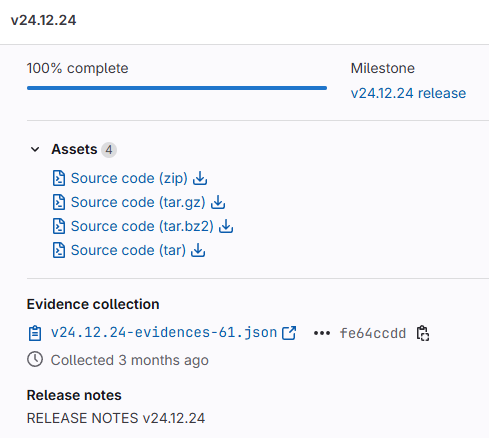 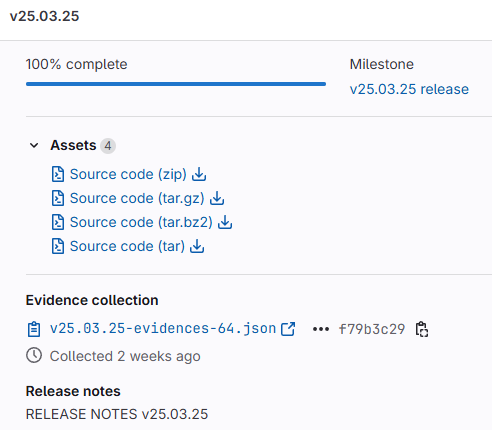 Latest dependencies
ROOT ……… 6.32.06
GCC ………….13.2.0
Boost ……….1.83.0
FairRoot .… 18.6.10
GEANT4 .… 11.2.1
Python …... 3.12.4
GSL ………….2.8
Fedora 41
ACTS TRACKER
CORE CONCEPTS    
- Modern C++
- Performance focus:   - compile time polymorphism (templates)   - thread safe design
   - configurable algorithms
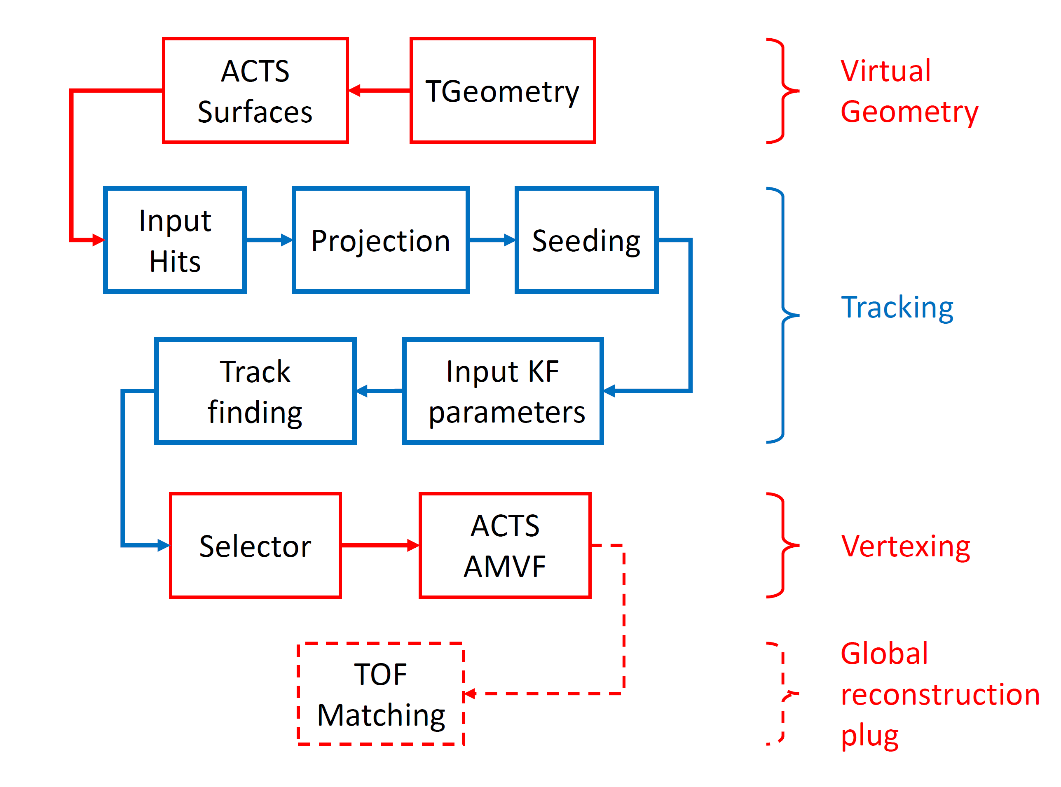 How to run in MPDRoot:  toolbox enter a9-nica-dev  module add mpddev ACTS  build mpdroot’s dev branch
  runReco.C with ETpcTracking::ACTS
ACTS pipeline in MPDRoot
Rapidly developed (frequent API changes)- about 2 new releases per month
ACTS GEOMETRY
CURRENT STATUS
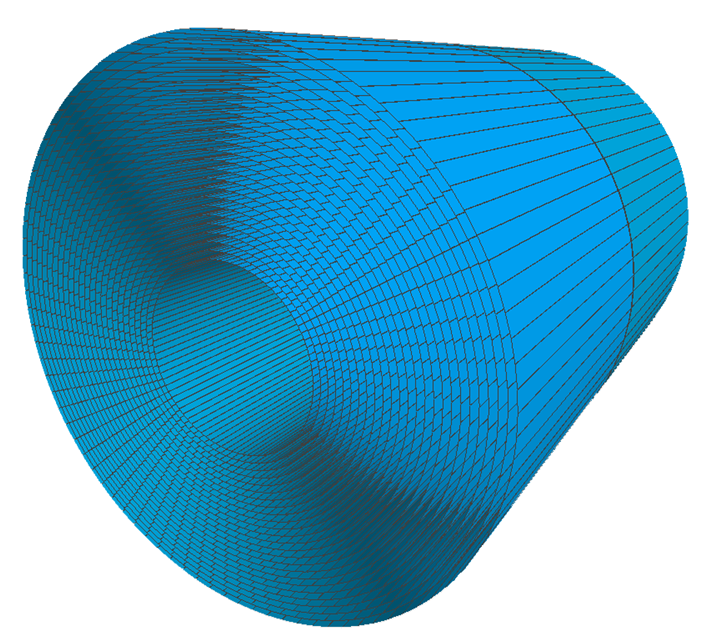 Cylindrical virtual geometry
Sectors & Layers
Implemented by parsing the ROOT TGeo geometryand converting the TGeoNode volume intoActs Surface
MAJOR ISSUES
poor conversion code (TGeoDetector)
slowing down calculations 
memory consumption
requires writing patch for ACTS on each new release
frequently breaks down when other, seeminglynonrelated parts of ACTS geometry are rewritten
mystical bugs, taking lots of time to investigate & fix
does not significantly affect the tracking accuracy(the only positive thing)
J.D. Osborn et al. “Implementation of ACTS into sPHENIX Track Reconstruction.” Computing and Software for Big Science, 2021
ACTS GEOMETRY
SOLUTION
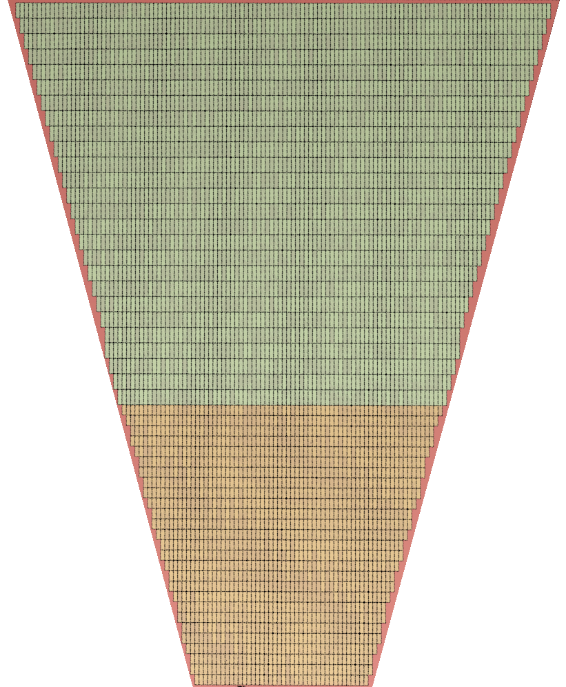 Getting rid of TGeo conversion  is INEVITABLE for the real experiment
creating surfaces and volumes on our own
gluing them together
generating tracking geometry & plugging it into tracker
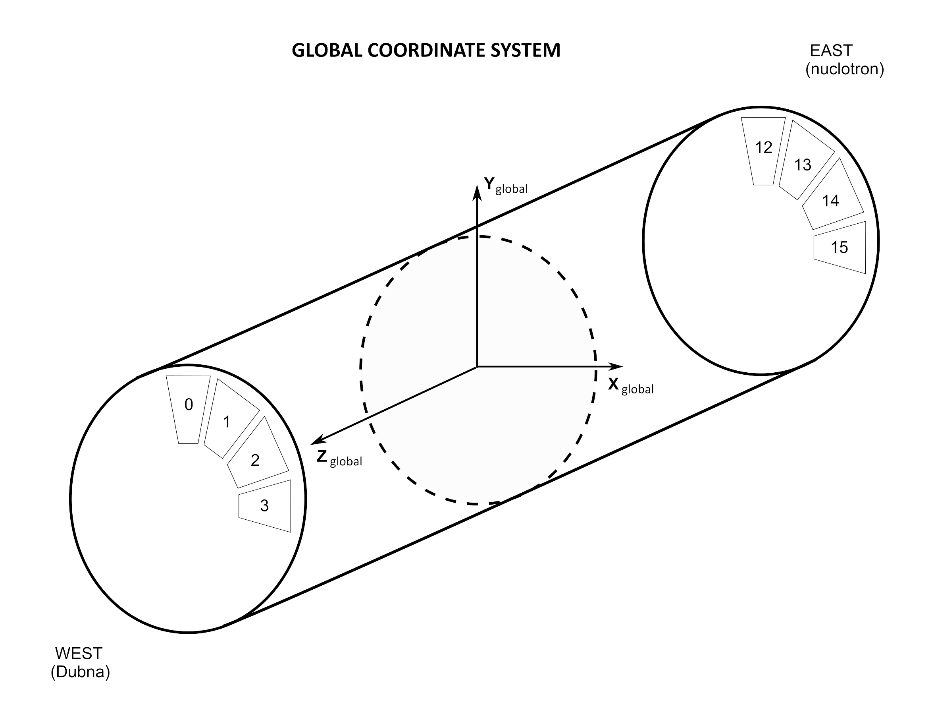 some geometry R&D work already done by E.Kryshen & N.Burmazov (Thursday talk)
must start from zero, can use some ideas(code not portable due to our technical reqs)
TPC sector padrow based virtual geometry ideal
Cylindrical geometry without TGeo conversion will still likely resolve all the worst geometry issues we have atm
TRACKING PERFORMANCE
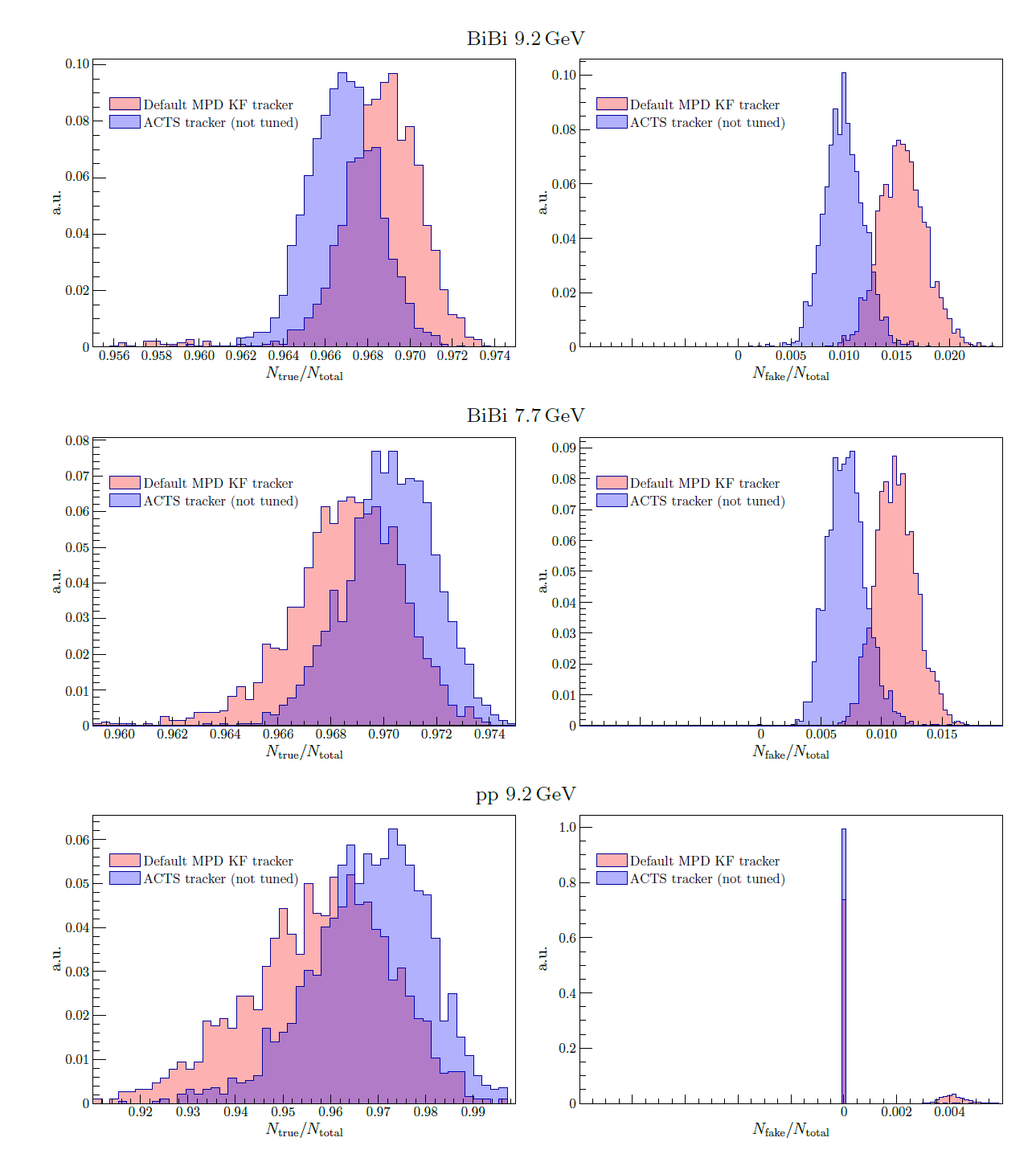 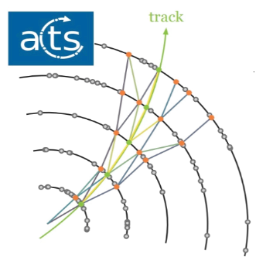 MLEM clustering; ACTS v36.0.0
UrQMD
200000 events (2000 runs, 100 events per run)
9 minimum hits per track
P_t > 0.1 GeV
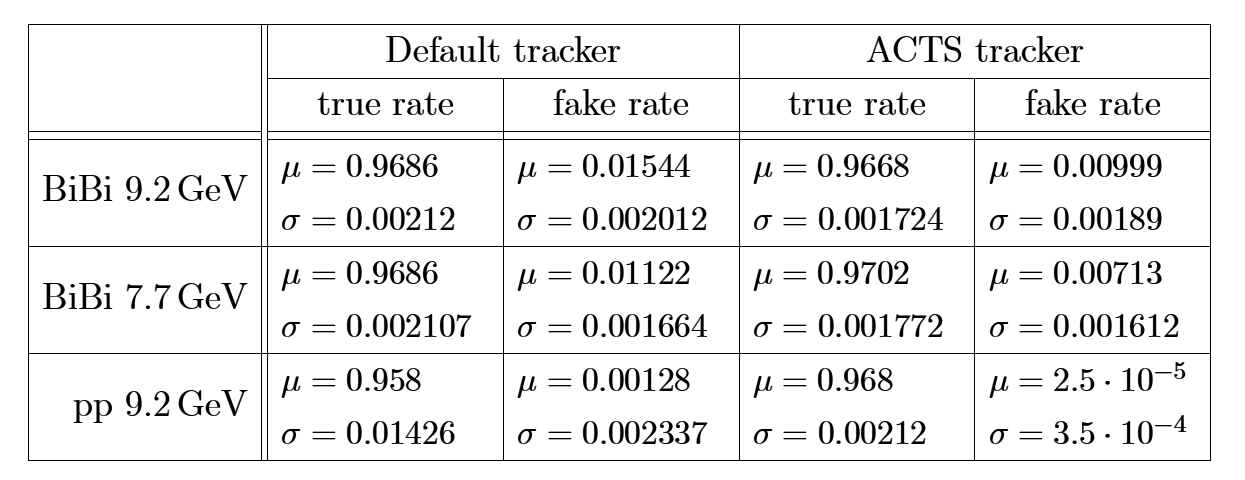 “Implementation of ACTS into MPDRoot”
  S. Hnatic, J. Busa Jr., A. Bychkov, A. Krylov, V. Krylov, A. Moshkin, O.Rogachevsky
   MMCP ‘24 Proceedings, PEPAN
TRACKING IMPROVEMENT:  v36 vs v40
CKF enhancements: better efficiency, far less fakes
Fake rate
Efficiency
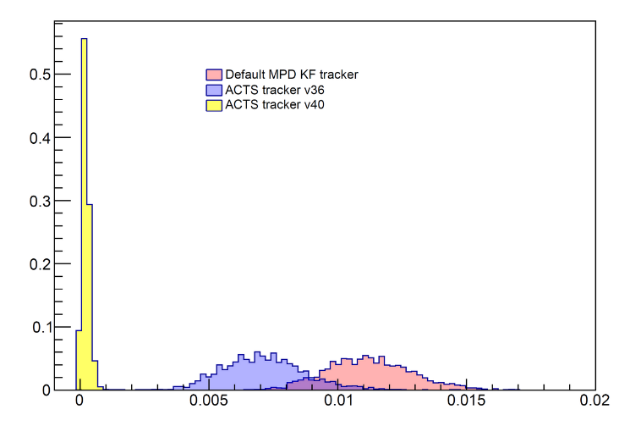 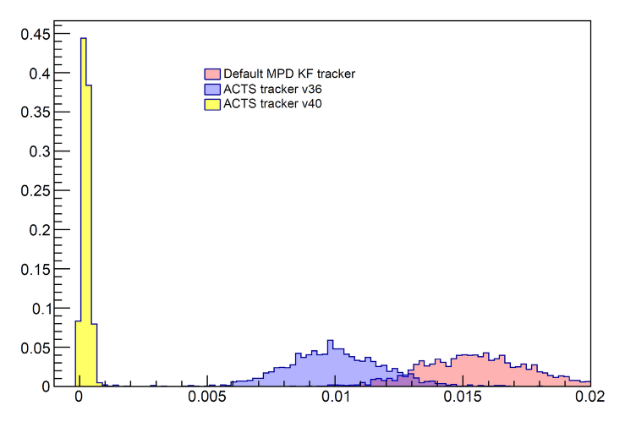 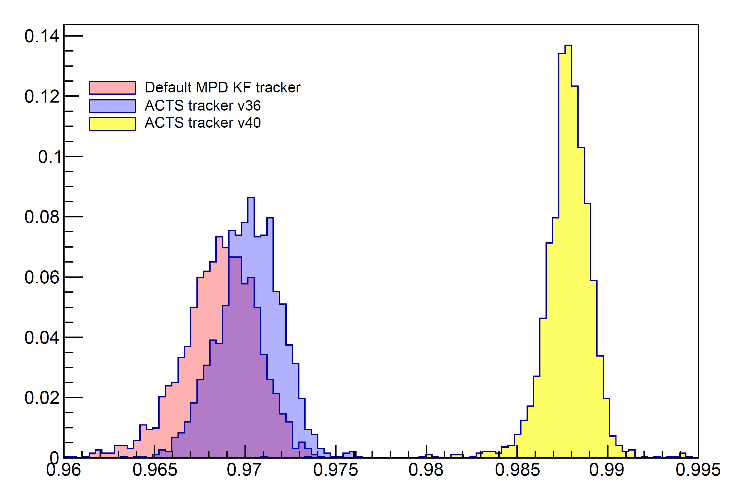 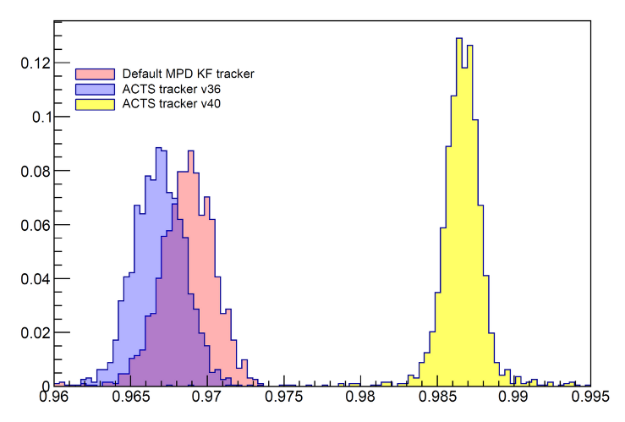 BiBi 9.2 GeV
BiBi 7.7 GeV
BiBi 9.2 GeV
BiBi 7.7 GeV
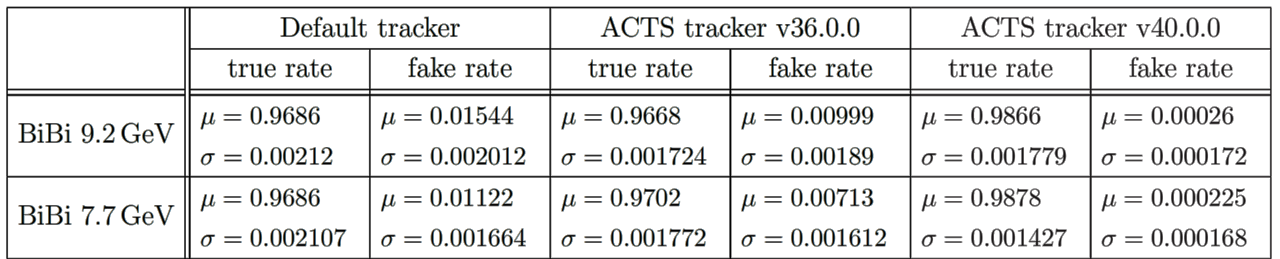 COMPUTING SPEED
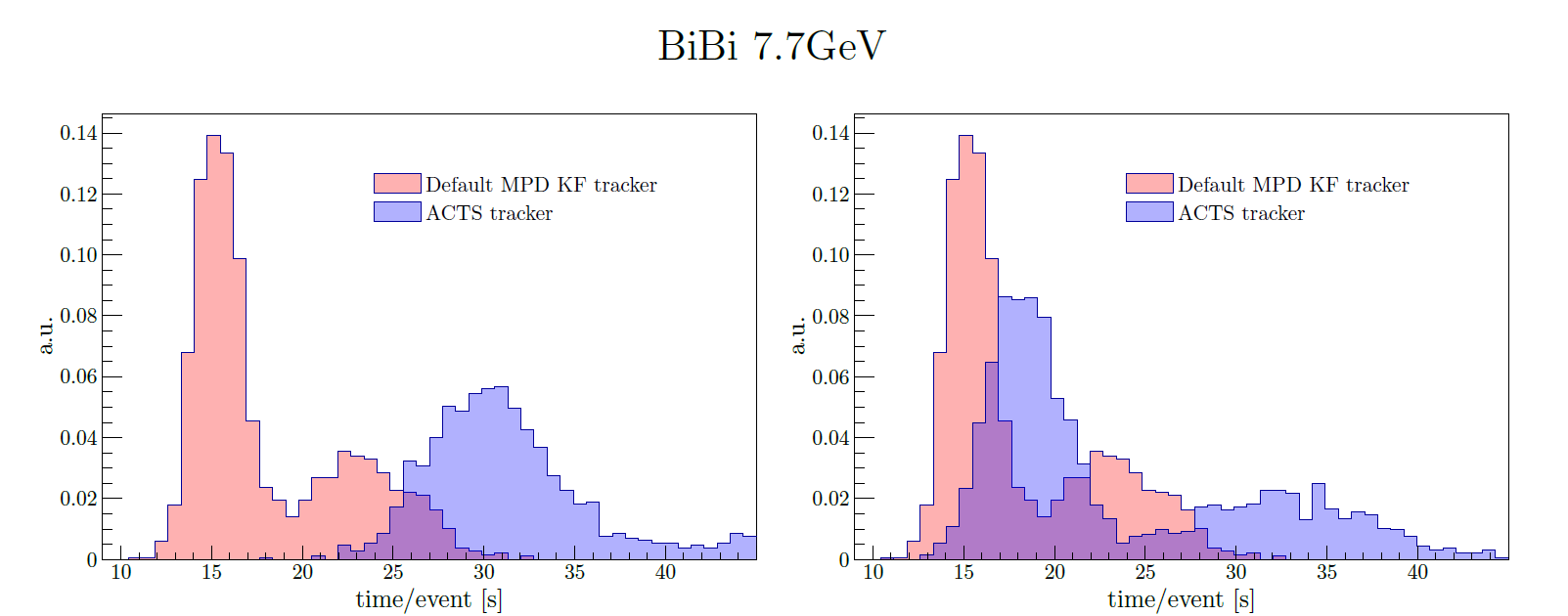 Fast clusterhitfinder by V.Krylov – initially written for online event display processing
FAST (v0.2.0b) + ACTS v36 … lower efficiency than MLEM + DEFAULT KF

FAST v2.0.8 + ACTS v40.0.0 port - ready in ~1month … should have higher efficiency

ACTS calculation speed should be faster with native geometry
PRIMARY VERTEXING
ACTS VERTEXING SUITE
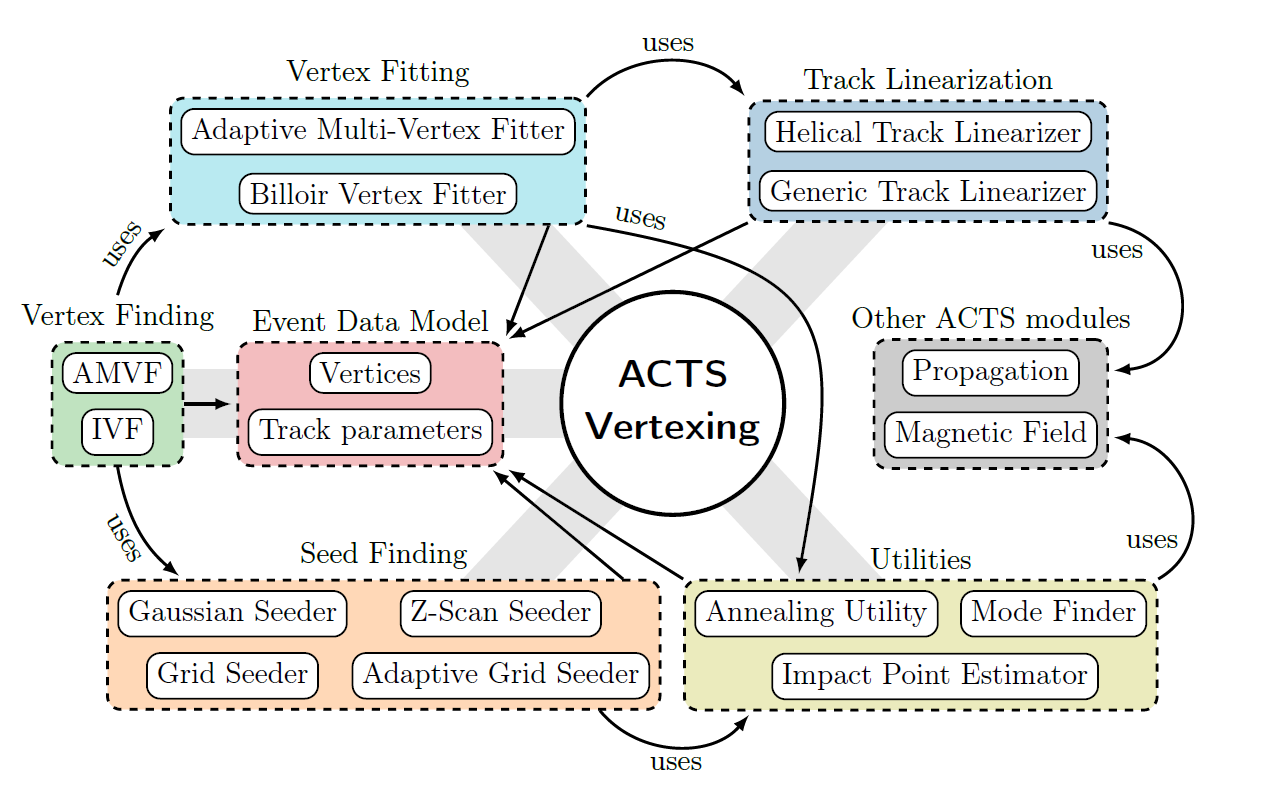 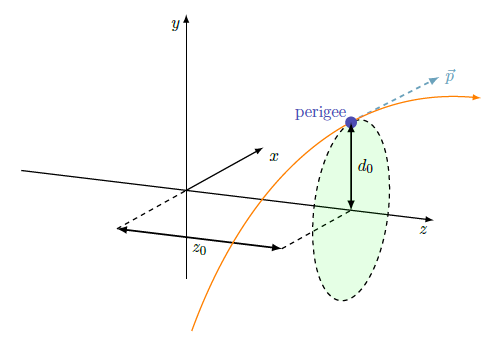 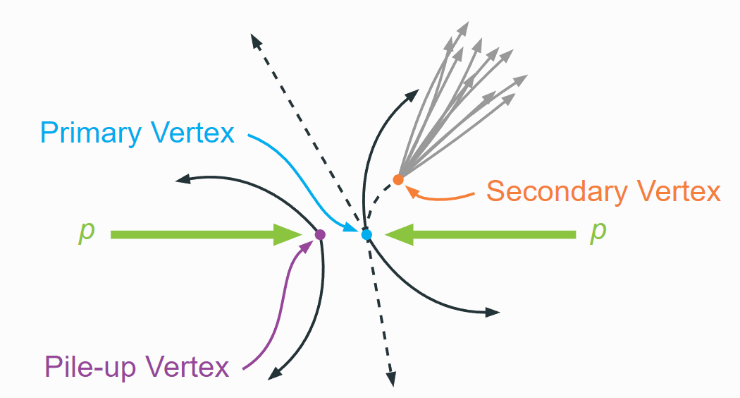 PERIGEE TRACK PARAMETRIZATION
Track selection:  |d_0| < 2mm
- many tunable parameters
1000 events, BOX generator
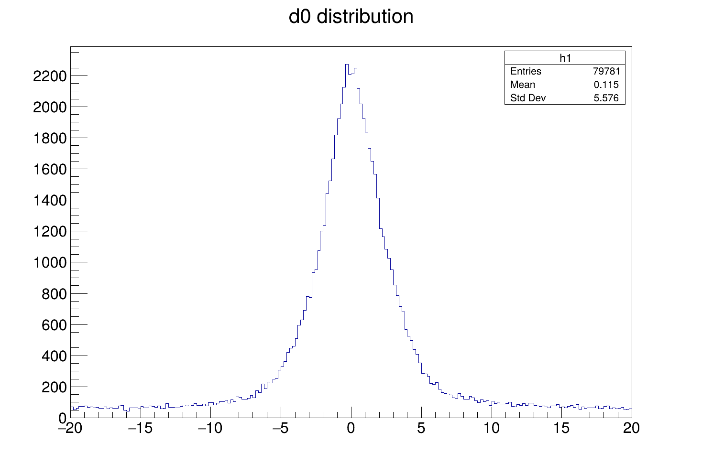 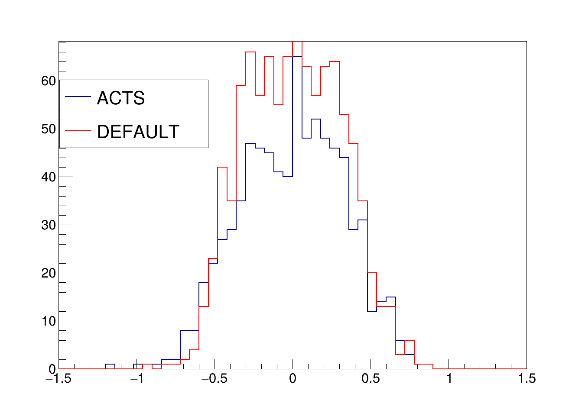 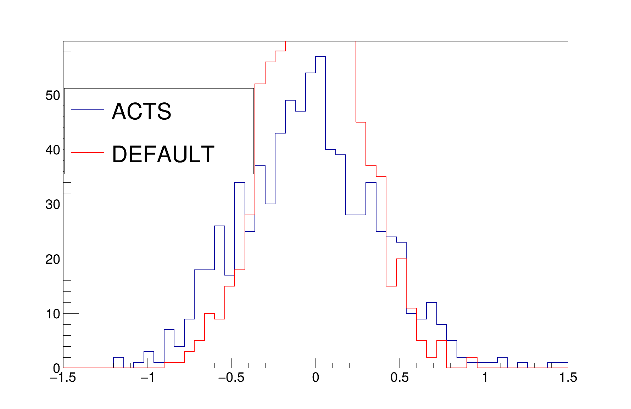 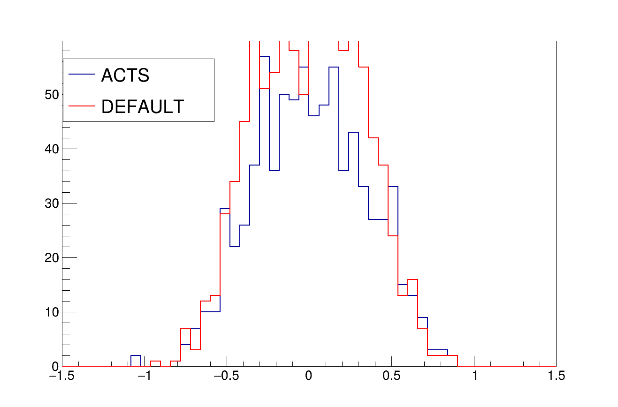 Y-Y
Z-Z
X-X
true
true
true
GLOBAL INTEGRATION
TPC outputs
MATCHING
TOF inputs
CURRENT TOF MATCHING STATUS
no generic API access
tight coupling to old classes (no good)
inputs taken only as MpdTpcKalmanTrack type
brings MpdKalmanFilter, MpdKalmanHit etc with it….
ACTS TRACKING OUTPUT API
     TrackProxy class
reference surface
track parameters at reference surface(loc0,loc1, theta, phi, q/p, t)
momentum, charge, direction vector
hits, chi2, etc…
Need for generic API for TOF Matching
its inputs must be independent from tracker implementation!
FUTURE
NEXT 2-3 MONTHS
Fast clustering v2.0.8 ACTS integration 
New ACTS geometry

AFTERWARDS
TOF matching (finalize integration into global reco)
Testing & feedback from physicists

MISC
Investigate & fix crashes on cluster
Disconnected tracks 
Statistics visualization
SOFTWARE DEVELOPMENT
up to date with latest packages(Acts, ROOT, … )
regular release schedule
automated tests
cleanup  
refactoring
Thank You !
Q & A
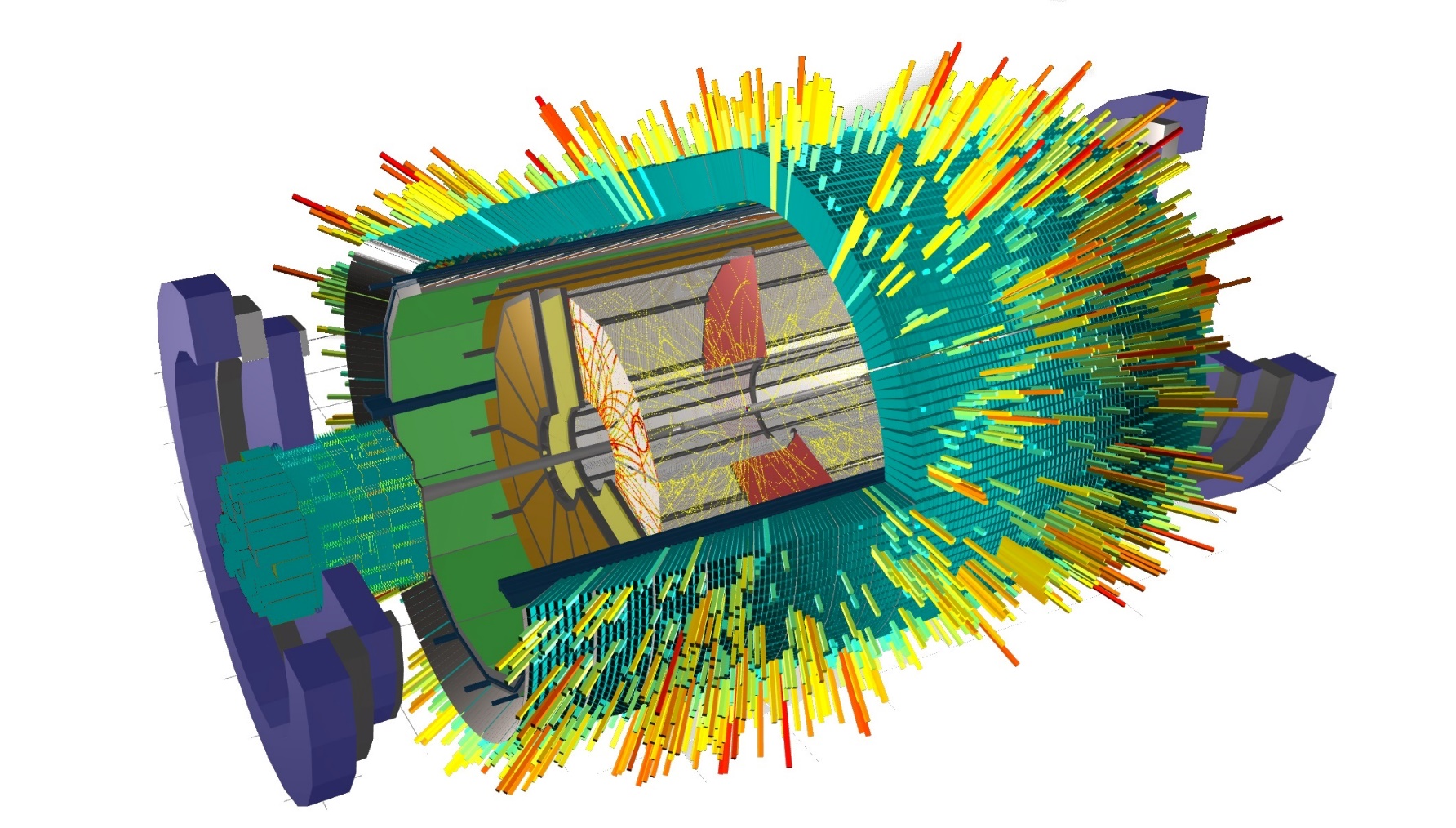 MPD Software Development & Computing Team


Rogachevsky O. …………………………………………………….... Coordinator
Krylov V., Krylov A. ………….…………………………………… Online MPD Event Display
Moshkin A., Pelevanyuk I. ………………………….. Mass Production
Bychkov A. …………………………………………………………….……… Detector Simulation
Kuzmin V.  …………………………………………………………………….. Detector Alignment
Podgainy D., Zuev M.………………………………………... Supercomputing
Alexandrov E., Alexandrov I. ………………..…. Databases
Balashov N. ……………………………………………………..………… Gitlab Support
Belyakov D. …………………..............................................…. Network Infrastructure
Belecky P., Kamkin A., Hnatic S...……..….. Acts Tracker
Busa J. ……………………………………………………………………………… Build System
Hnatic S. ………………………….………………………………………….…  Architecture